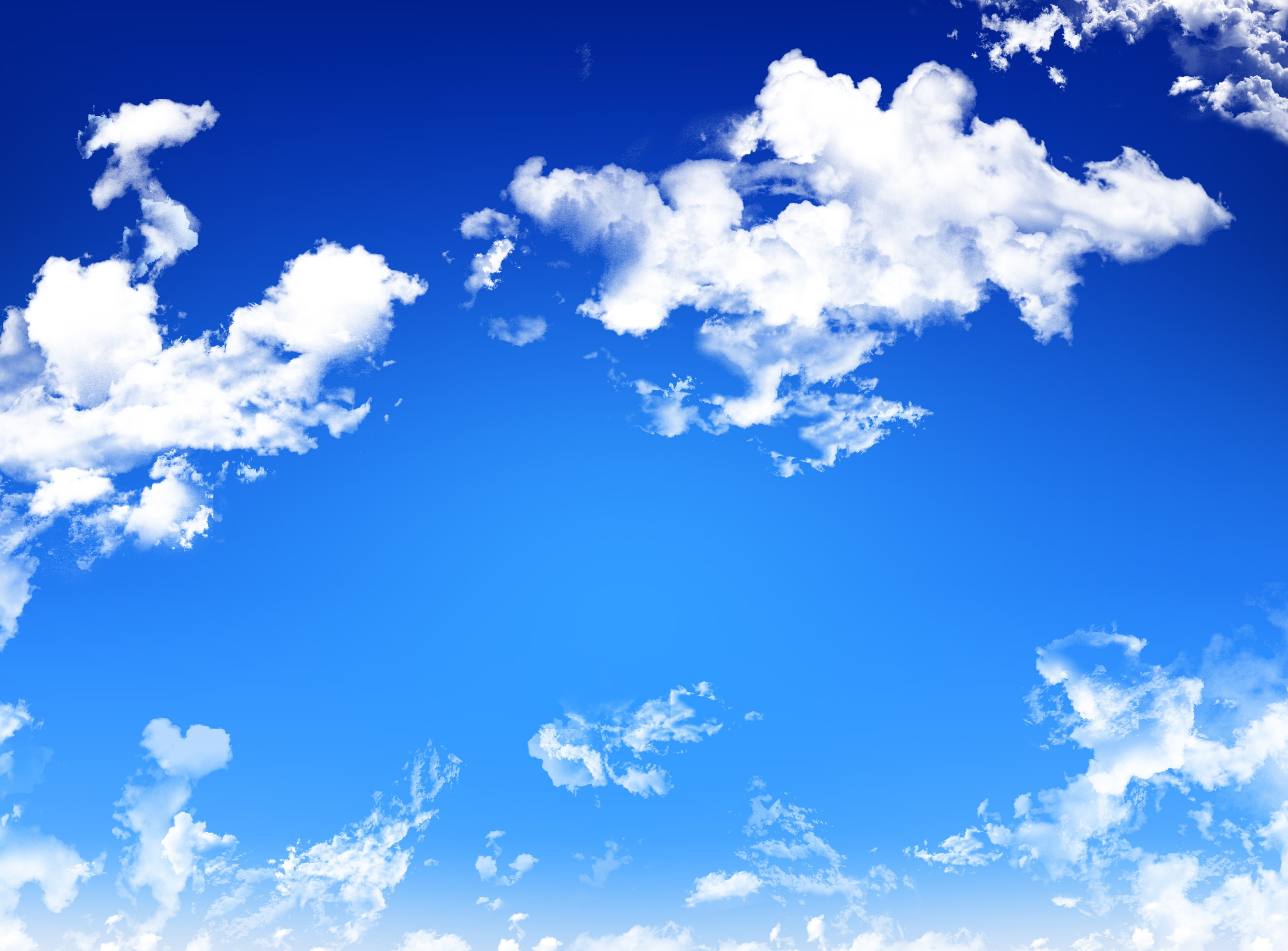 Cumulus
Puffy white clouds with flat bottoms
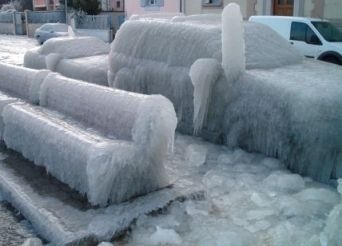 Frozen Rain
Sleet
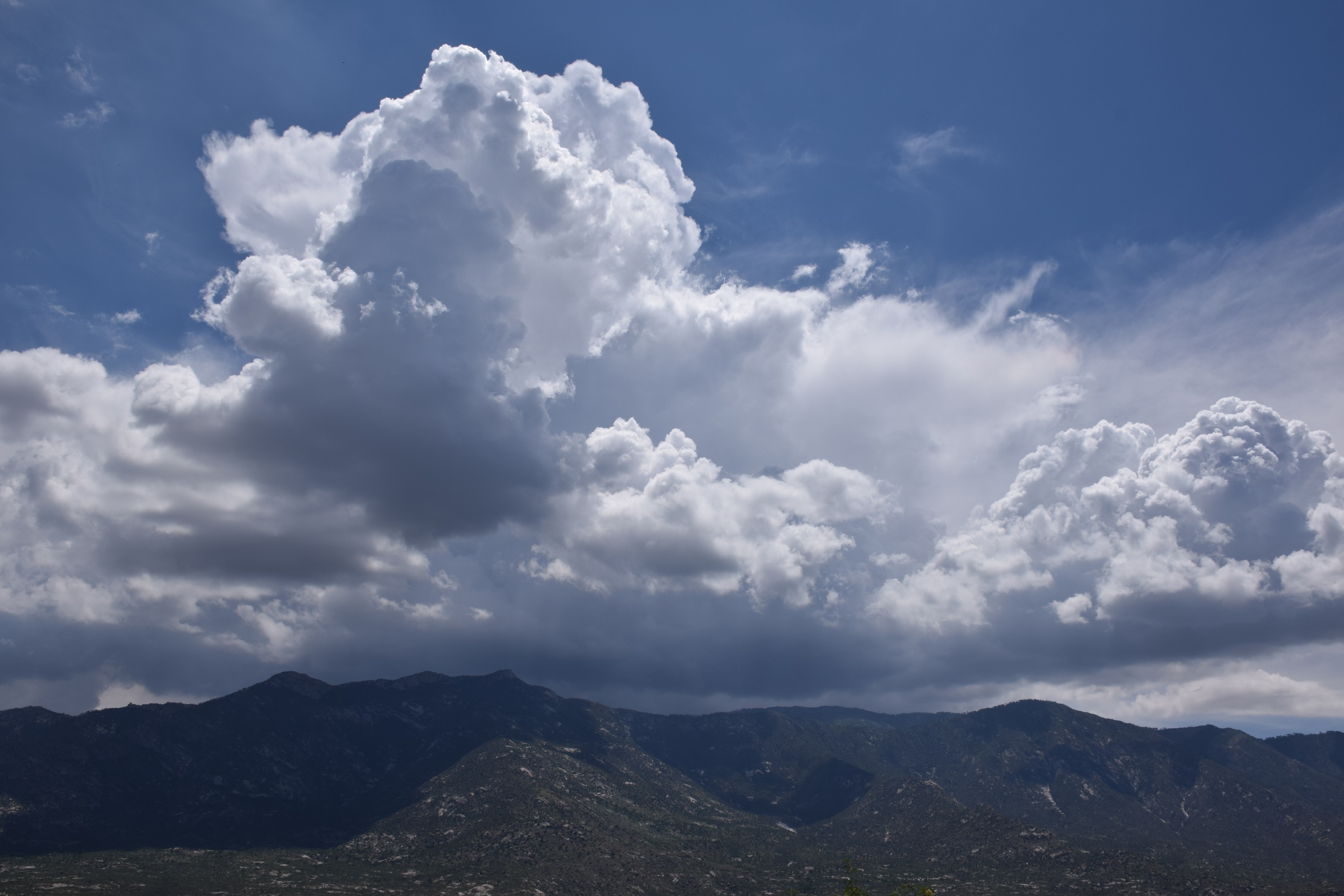 cumulonimbus
Dark cumulus clouds that cause thunderstorms
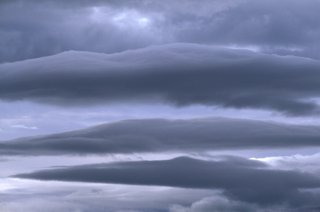 nimbostratus
A blanket cloud that is dark – causes rain – but NOT lightning
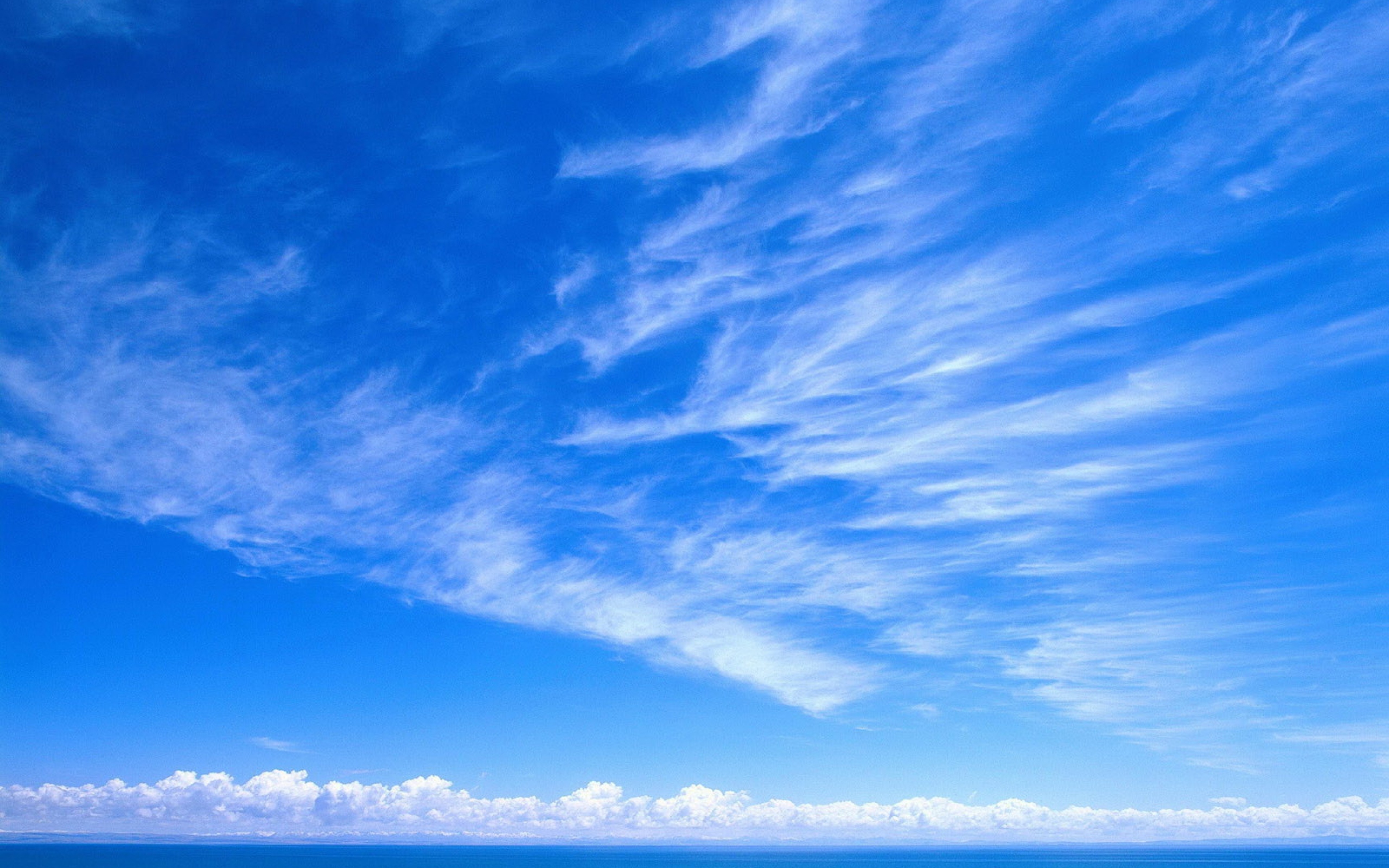 Very high clouds – made of ice – they look like swooshes
cirrus
and cumulus
from vapor to solid
snow
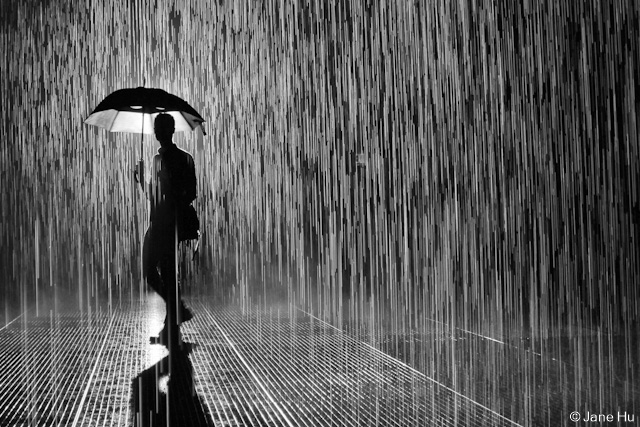 You already know this type of precipitation
Rain
(duh)
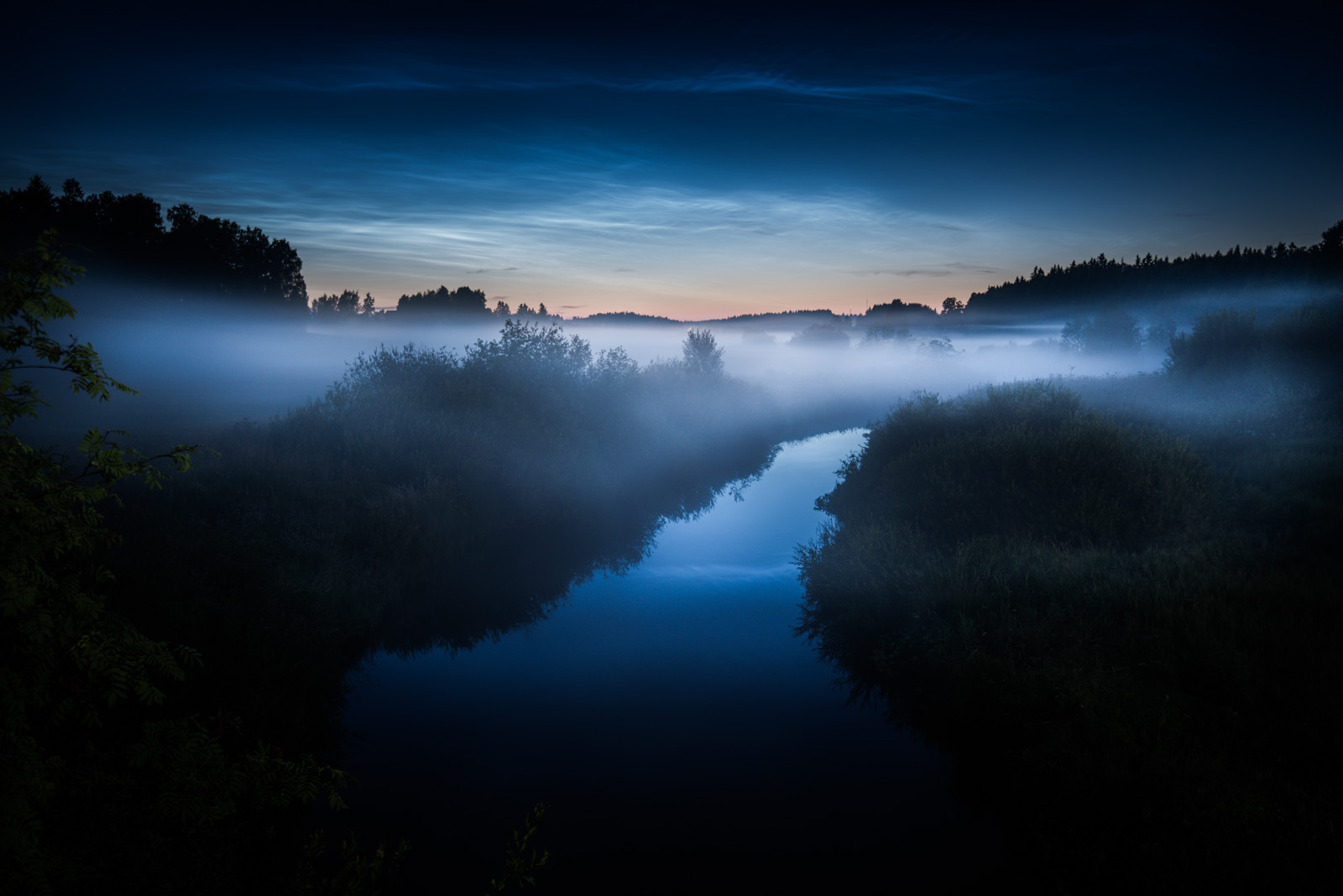 Stratus (fog)
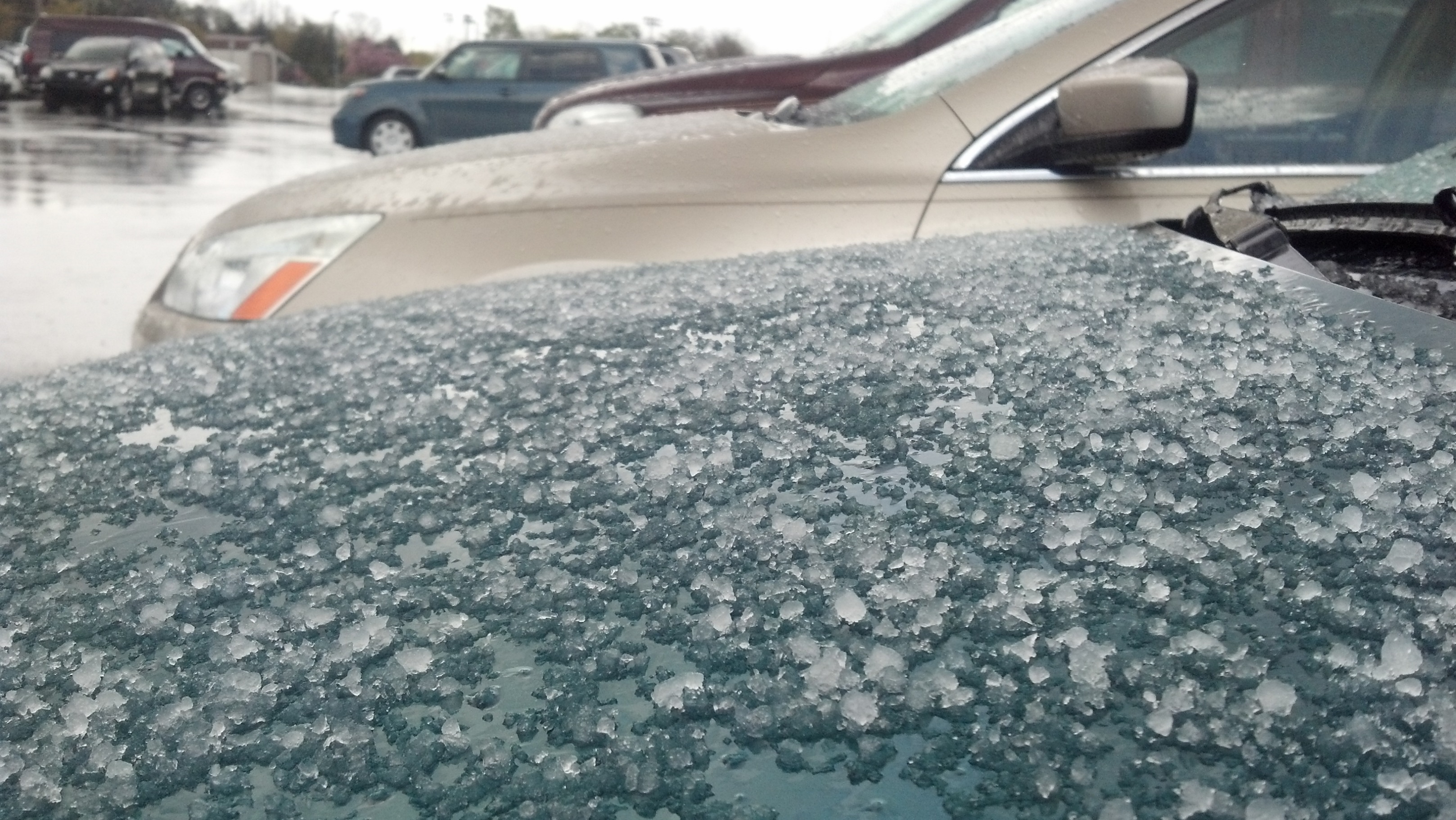 Frozen Rain
Sleet
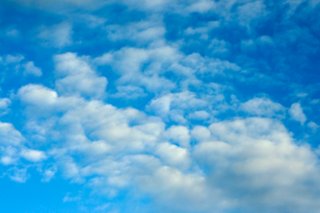 cumulus
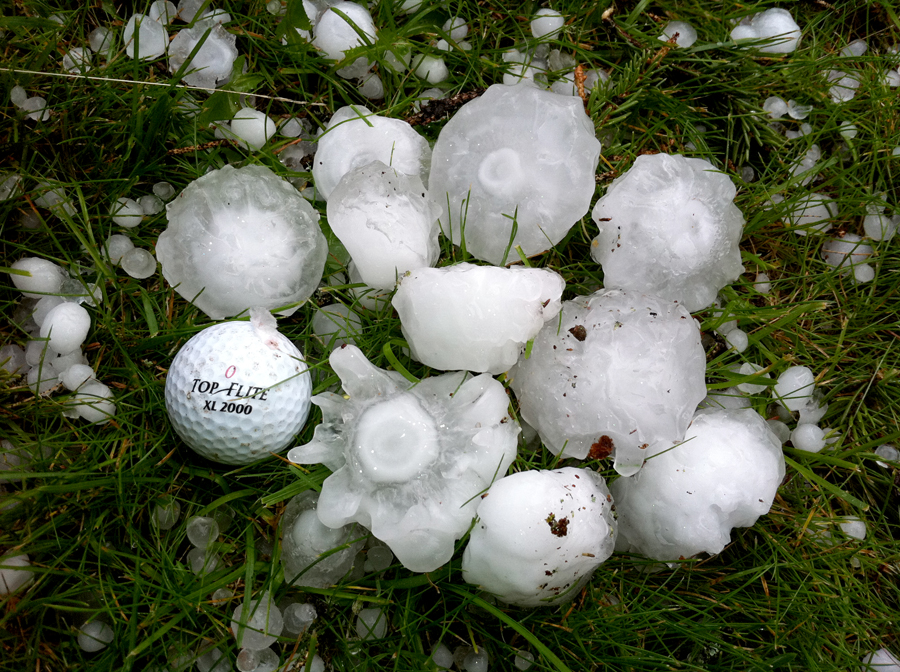 Precipitation that is made of balls of ice
Look the layers show!
Hail is made when a raindrop gets pushed up by an updraft – then it freezes and falls again – and again it is pushed up to refreeze.  and again… and again…
hail
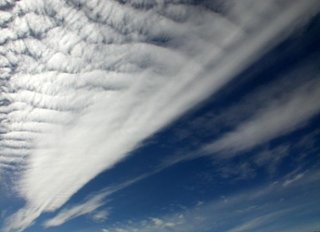 ??
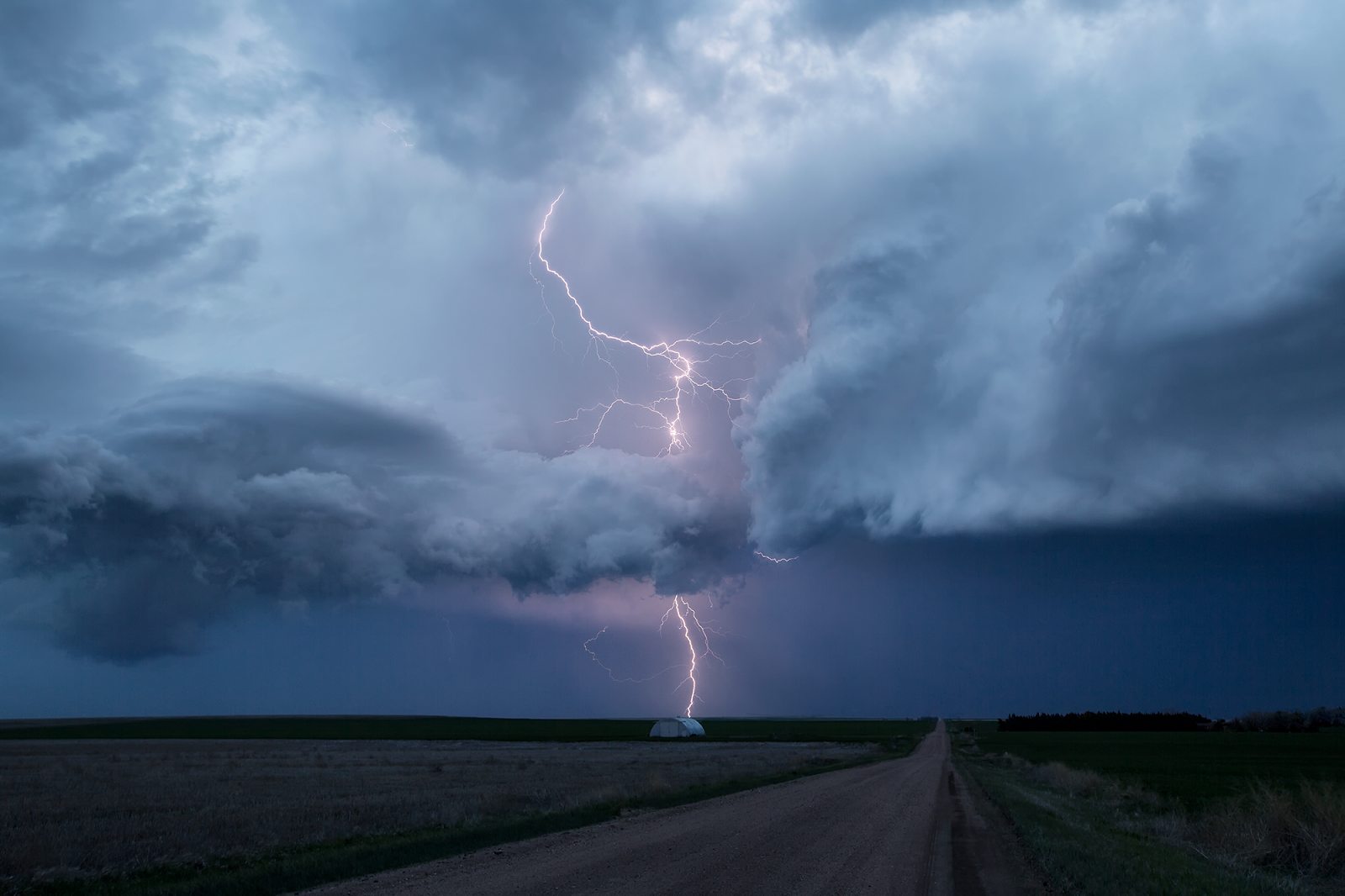 cumulonimbus
Has to be – there is lightning
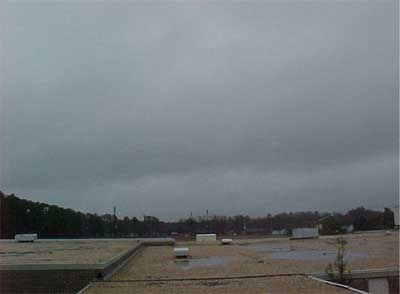 Stratus
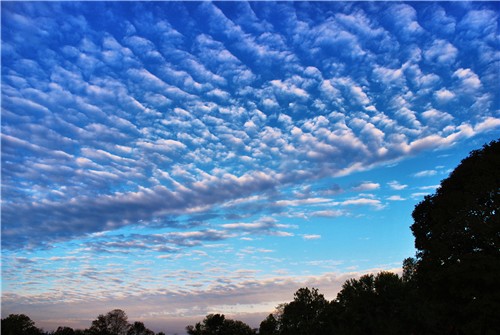 Cumulus?  Cumulostratus?
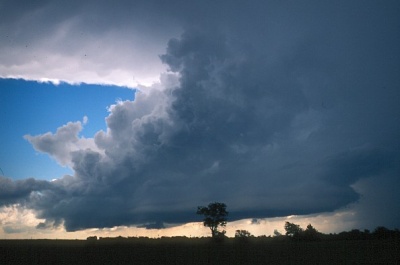 cumulonimbus
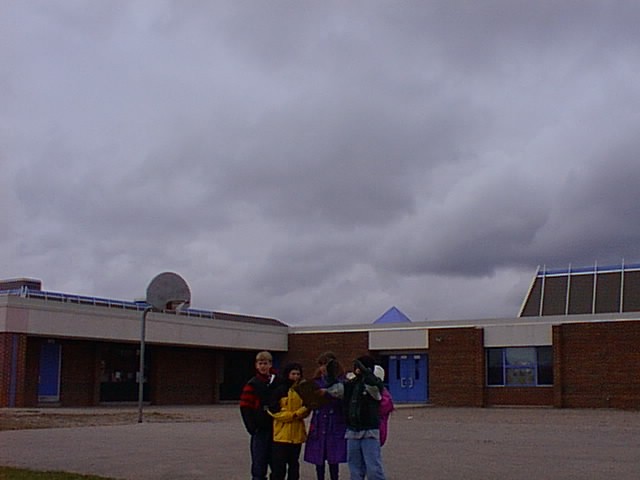 nimbostratus
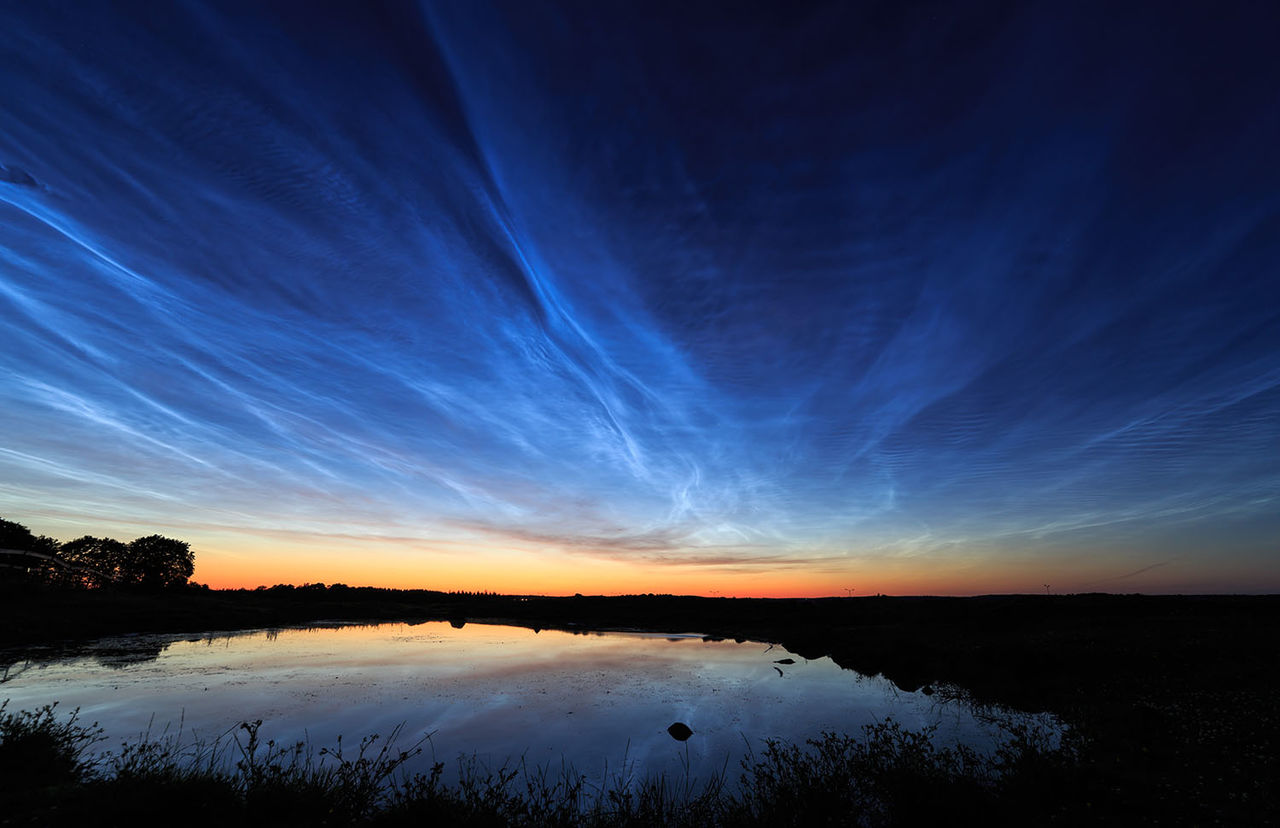 ??
Photo by Mikko Lagerstedt
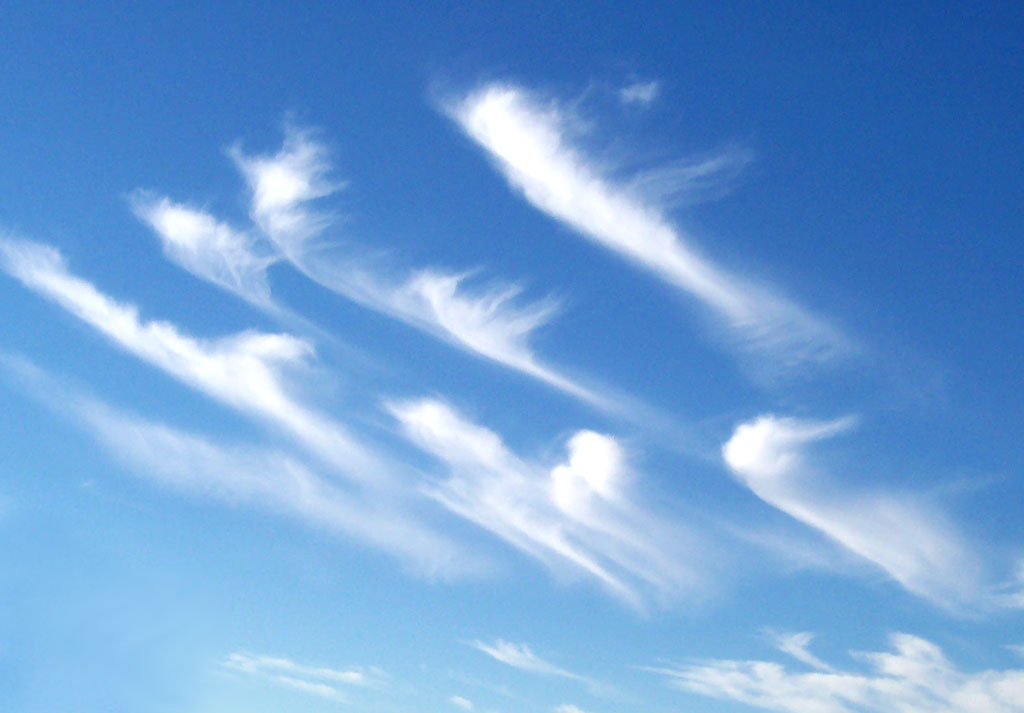 Cirrus